National Center for Case Study Teaching in Science
Rice ’n Beans or Ricin Beans? 
A Deadly Swap
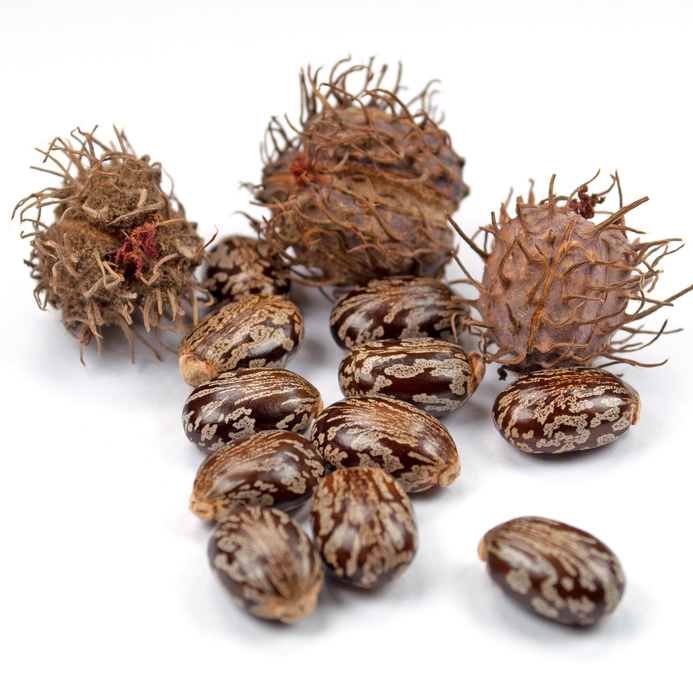 Supplemental Presentation
by
Ann T.S. TaylorDepartment of ChemistryWabash College, Crawfordsville, IN
[Speaker Notes: Licensed photo of castor beans © M. Schuppich | Fotolia, id 79402463.]
http://abcnews.go.com/GMA/video/ricin-letters-mailed-obama-elvis-impersonator-suspect-released-19029161
2
[Speaker Notes: Link to the news clip where Paul Kevin Curtis, who was accused of sending poison to politicians, says he'd never heard of ricin, he thought they said rice.]
Goals for today
Understand the types of experiments that can be used to monitor translation, including radionucleotide tracers, polyribosome isolation, and modification.
Apply and extend the concepts of translation to predict and explain inhibitor effects.
Form hypothesis and logical experimental techniques to explore translation.
3
Figure 1. Incorporation of tritiated reagents in tumor cells (Lin et al., 1971).
4
Group report out:  Ways to inhibit translation
5
[Speaker Notes: Have groups brainstorm different ways that translation could be inhibited.  Compile answers here (have a group representative come up and record their answers; add a + to ideas they also had that are already posted.]
Components for an in vitro translation system
6
[Speaker Notes: Have groups report out their answers (see case study answer key).]
Phosphocreatine and creatine kinase
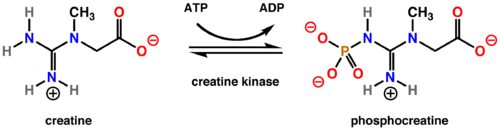 7
[Speaker Notes: The inclusion of creatine kinase and phosphocreatine allows for energy stores to be replenished during translation without having to add so much ATP or GTP that it is inhibitory.]
Figure 2. Effect of ricin on polyphenylalanine synthesis. Redrawn from Figure 2 of Olsnes and Phl, 1972.
8
How would you separate free 14C- phenylalanine from poly-14C-Phe?
Size exclusion chromatography
TCA precipitation
9
Polyribosome fractionation
Unincorporated labeled 
amino acids
5% Sucrose
Centrifuge
55% Sucrose
10
[Speaker Notes: In polyribosomal fractionation, a mixture that has been undergoing translation is centrifuged on a sucrose gradient.  The top of the tube contains unincorporated radioactive (and non-radioactive) amino acids; as you move to higher density, the density of the particles increases, from 40S subunits, 60S subunits, 80S empty ribosomes, 80S mRNA loaded ribosomes, ribosomes with short peptides, ribosomes with longer peptides, and polysomes.]
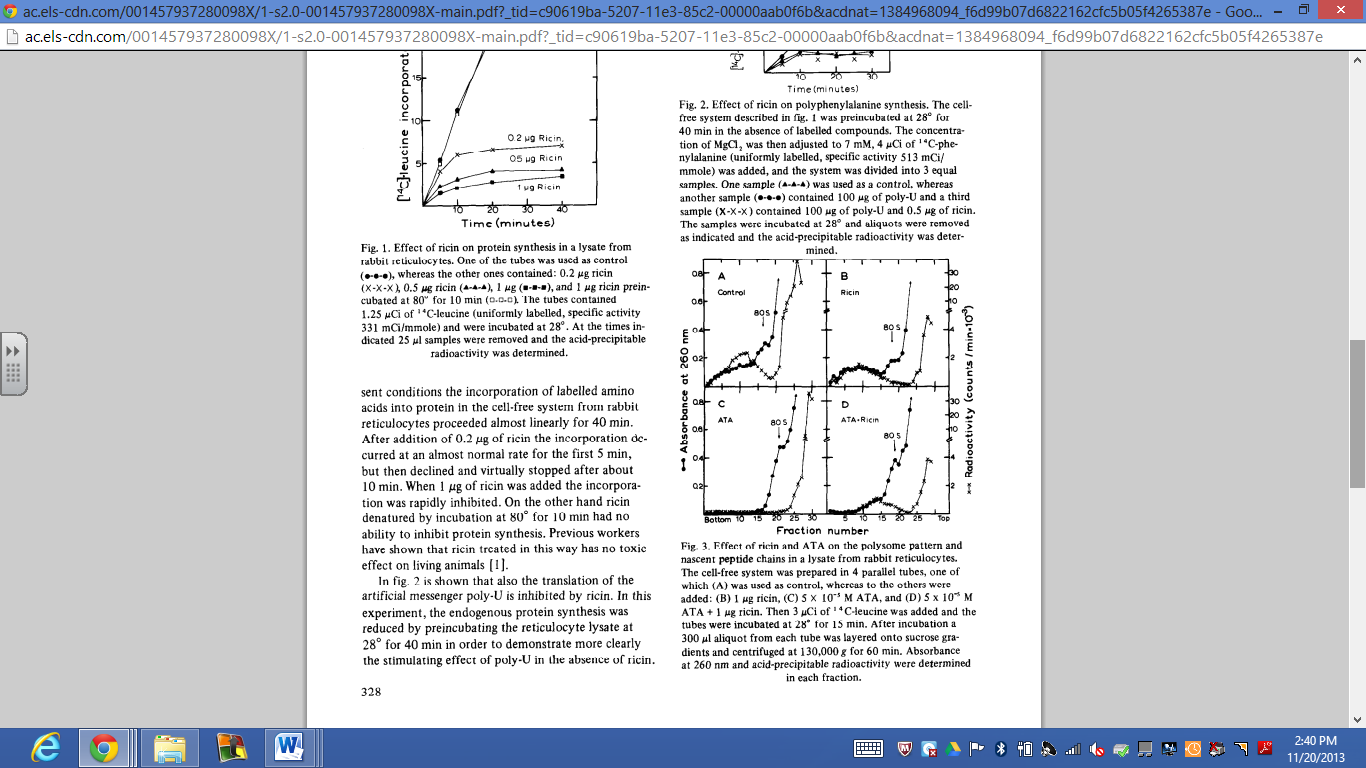 Figure 3. Ribosome sucrose gradients upon treatment with ricin or a translation inhibitor, ATA. Olsnes and Pihl, 1972.
11
[Speaker Notes: Walk through the four panels, the double axes (A260 = ribosome and nucleotide presence; radioactivity = peptide or unincorporated amino acid presence) and the application of the polyribosomal fractionation assay.]
12
Figure 4. Table 2 and caption in Sperti et al., 1973.
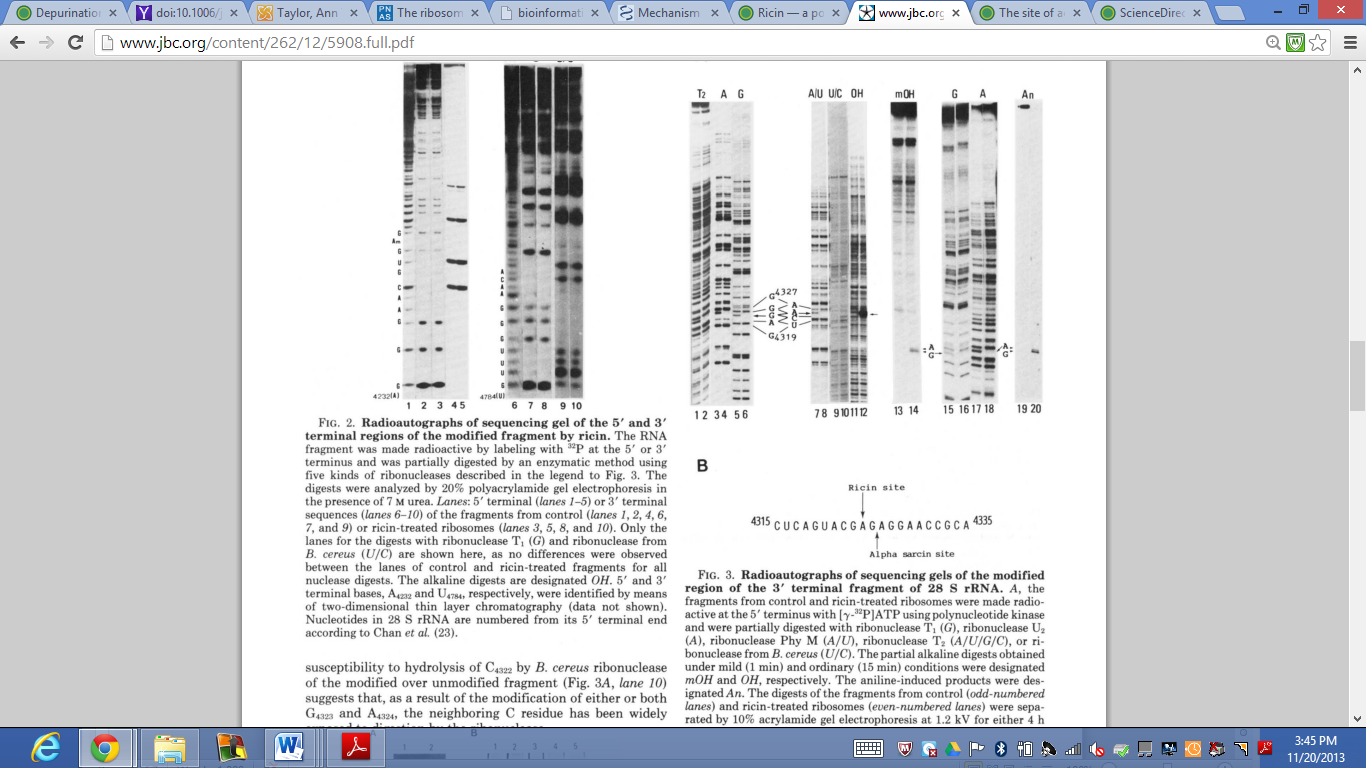 Figure 5. Poly(U)-directedpolyphenylalanine synthesis catalysed by isolated control subunits and by isolated subunits treated with ricin.  Detail of Panel A, Figure 3, in Endo et al., 1987.
13
EF interaction changes
Figure 6. Binding of radioactively labelled elongation factors to ribosomes. Based on Nilsson and Nygard, 1986.
14
Figure 7.  Release of 32PO43- from ribosomes treated with  32P-GTP and EF-1 in the presence and absence of Phe-tRNA. Based on Nilsson and Nygard, 1986.
15
Ricin itself
http://www.proteopedia.org/wiki/index.php/Ricin
16